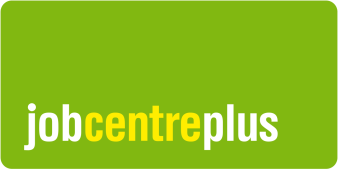 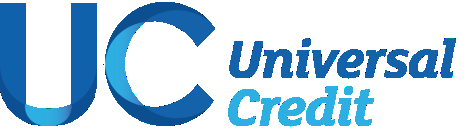 Complex Needs Stockwell Site Action Plan
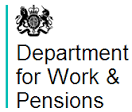 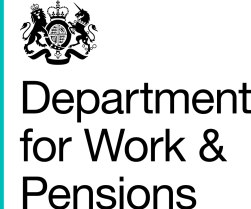 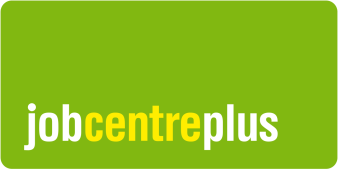 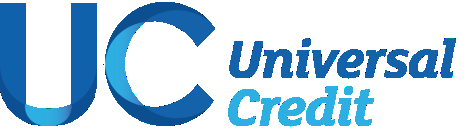 Background and Aims

We have created the Complex Needs Site Action Plan to ensure that all our claimants who present at the Job Centre with vulnerability/complex needs are supported effectively and efficiently. 
 
The Plan is a living document which includes:
Site awareness on complex needs
Support offered by our assisted services team
Leads dedicated  to specific complex claimant groups
A comprehensive list of locally-available support

We hope that the Plan will: 
Provide resources to which Work Coaches can signpost to claimants 
Highlight further support required by our Work Coaches to support claimants
Allow colleagues within service centres and benefit delivery centres to help us to help our claimants
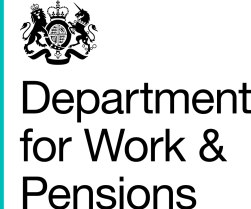 [Speaker Notes: Edit text *]
Vulnerability Hub: A-Z of Mini Guides to Life Events and Personal Circumstances
Many differing life events and personal circumstances may impact claimants and their ability to access DWP benefits and/ or use our services. 

They may require additional support to access the standard customer journey. 

Equally, some claimants experiencing difficult life events and / or complex personal circumstances may not require additional support. 

How we support individuals to overcome difficult life events and personal circumstances helps DWP to meet our Social Justice Priorities.

Right-click here to access the Complex Needs Action Hub.
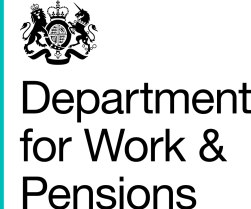 [Speaker Notes: Edit text *]
On-site support and provision
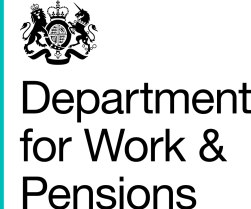 [Speaker Notes: Link in email addresses *]
Key definitions
Complex needs regularly encountered at Stockwell
Below are some of the life events and personal circumstances encountered at Peckham which have resulted in the customer having complex needs. There is often more than one trigger, and most can impact anybody at any time. Click on each vulnerability for links to further information.
I have an addiction to drugs/alcohol or gambling
I have no digital skills
I am homeless or estranged
I have a mental health condition
I have a learning disability
Modern Slavery
I am in debt
I have anger management issues
Mobility Issues restrict me
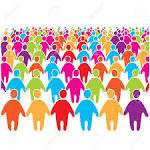 I am deaf
Prison leaver or Criminal Record
I have  suffered bereavement
Work
I am blind
I have  suffered domestic or sexual abuse
I can’t read/write or speak English
I am terminally ill or having medical treatment
I have just left care/I’m a young  carer
I have a learning disability
I’m having gender reassignment
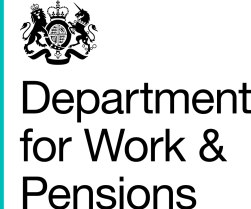 I’m in witness protection
Victims of Crime
[Speaker Notes: Edit buttons 
Add in all hyperlinks]
Addiction
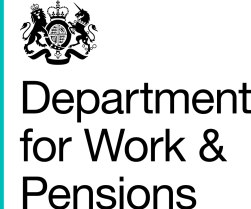 [Speaker Notes: Find all helplines/meeting locations]
Addiction: local services
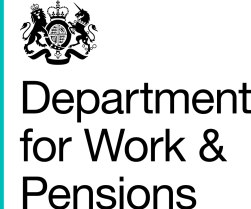 [Speaker Notes: Find all helplines/meeting locations]
Anger management
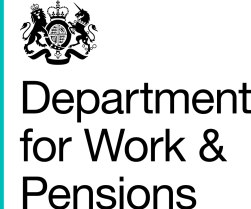 [Speaker Notes: Find all helplines/meeting locations]
Bereavement
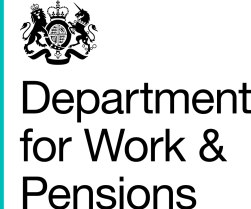 [Speaker Notes: Find all helplines/meeting locations]
Social care
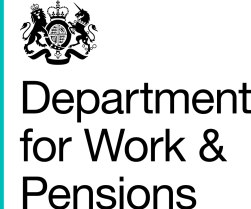 [Speaker Notes: Find all helplines/meeting locations]
Adults in care/carers
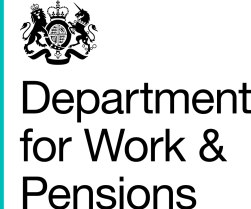 [Speaker Notes: Find all helplines/meeting locations]
Deaf/blindness
DWP guidance for blindness
DWP guidance for deafness
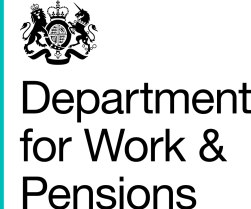 [Speaker Notes: Find all helplines/meeting locations]
Deaf/blindness: local info
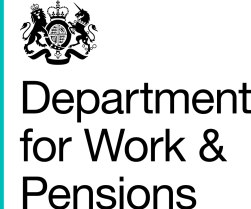 [Speaker Notes: Find all helplines/meeting locations]
Debt
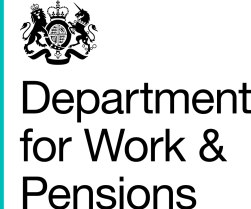 [Speaker Notes: Find all helplines/meeting locations]
Domestic/sexual violence					1/2
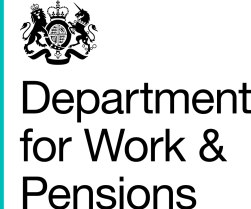 [Speaker Notes: Find all helplines/meeting locations]
Domestic/sexual violence					2/2
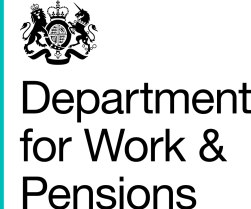 [Speaker Notes: Find all helplines/meeting locations]
Gender reassignment
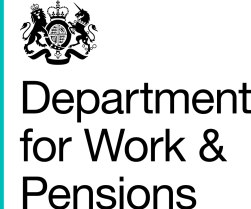 [Speaker Notes: Find all helplines/meeting locations]
Homeless/estranged
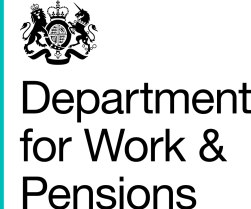 [Speaker Notes: Find all helplines/meeting locations]
NHS list of local supported housing services
Housing difficulties
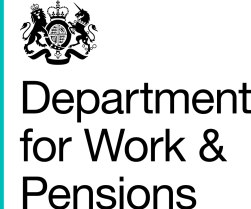 [Speaker Notes: Find all helplines/meeting locations]
Learning disabilities
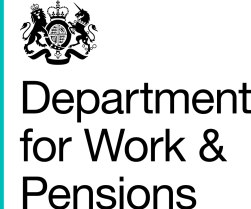 [Speaker Notes: Find all helplines/meeting locations]
Mental health problems					1/2
DWP guidance
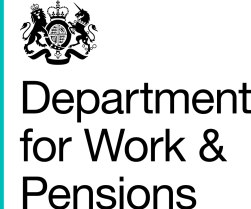 [Speaker Notes: Find all helplines/meeting locations]
Mental health problems					2/2
DWP guidance
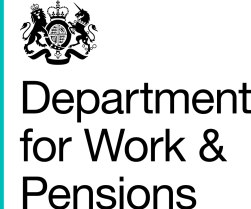 [Speaker Notes: Find all helplines/meeting locations]
Modern slavery/human trafficking
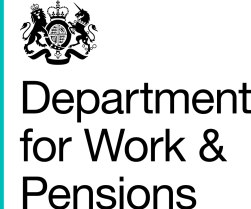 SPOT THE SIGNS
[Speaker Notes: Find all helplines/meeting locations]
Prison leavers/criminal record 					1/2
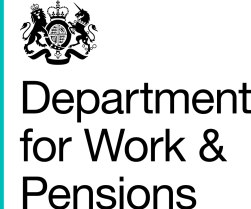 [Speaker Notes: Find all helplines/meeting locations]
Prison leavers/criminal record					2/2
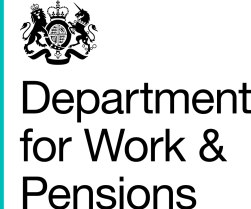 [Speaker Notes: Find all helplines/meeting locations]
Self-harm/suicide
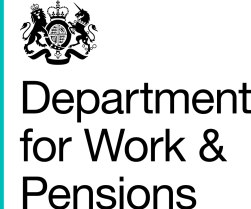 [Speaker Notes: Find all helplines/meeting locations]
Terminal illnesses/medical treatment				1/2
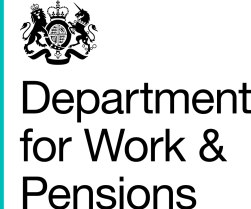 [Speaker Notes: Find all helplines/meeting locations]
Victims of crime
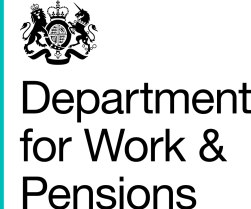 The Stockwell Plan
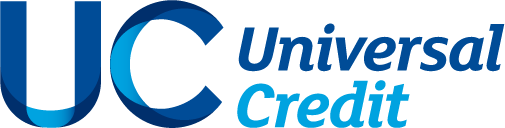 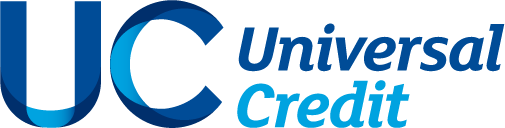 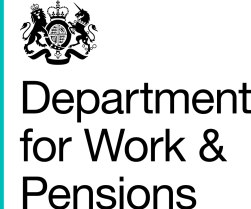 The Stockwell Plan
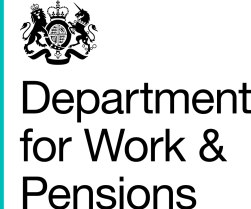 [Speaker Notes: Add title]
The Stockwell Plan
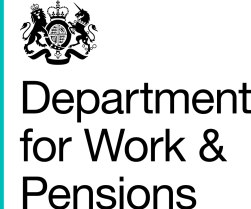 Complex Needs Exercise with staff – 09.04.2018
*To be completed *
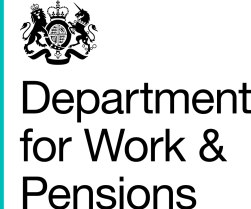 Discretionary Housing Payments
You will have noticed that some claimants are experiencing a shortfall in their rent payments, struggling and getting into arrears. 

These claimants can use  the Discretionary Housing Payment form to get support from the council. 

The postal address and email details are on the form, but please ensure that the claimant is aware of where to return it when completed.
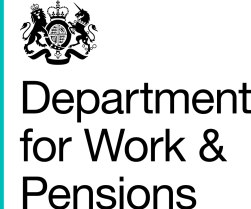 More information on DHPs
Interview techniques
Some claimants are happy to share or will have identifiable needs, but others will be less prepared to disclose: 
They may be unaware of their condition. 
They may feel that disclosure could jeopardise their search for work. 
They may feel that the environment is not sufficiently private. 
Engaging with a vulnerable claimant requires skill in building trust. The most effective way to get the required information is through tactful and specific questions. 

To gauge whether a claimant is homeless 
Where are you currently sleeping? 
To gauge whether a claimant has a mental or physical disability 
Is there anything that has stopped you from employment in the past? 
To gauge whether a claimant has a type of addiction
Is there anything you feel is holding you back from employment?  
To gauge whether a claimant is in financial difficulty
Is there anything stopping you from keeping up payments? 
Is there a particular reason your benefits aren’t covering your expenses? 
To gauge whether a claimant has family members with complex needs
Do you feel especially responsible for any family members? 
To gauge whether a claimant has had a specific experience preventing them from seeking work e.g. domestic abuse, victim of crime
Is there anything that you feel the conditions of your claimant agreement doesn’t account for? 
Is there any other support that you feel you would benefit from? 
Is there anything you don’t feel comfortable discussing here/with me?
[Speaker Notes: *Speak to Esther/Veronica/others*]
Dealing with disclosures
6-point Suicide Plan: 

Emergency helplines for specific crises can be found under named slides 

Staff must be supported in their own well-being after hearing a disclosure: 
Internally: communication with colleagues
Externally: support from services like Samaritans (phone: 116 123)
Support for staff wellbeing
DWP Intranet site
Mental Wellbeing Toolkit
Healthy Lifestyle Toolkit
Lifestyle Diseases/Chronic Health Conditions Toolkit
Social Connectivity Toolkit
Musculoskeletal Conditions Toolkit
Physical Safety Toolkit
Financial Wellbeing Toolkit
Employee Assistance Helpline: 0800 028 8763 – 24/7. Information on support incl. telephone and face-to-face counselling
Visiting Officers Referral Process
A home visit should be used:

When the claimant has no access to a phone or to information technology either as an individual or through a friend, family member or third party stakeholder partner. 

To safeguard claimants against sanctions if it is deemed that they have a health condition that restricts them from leaving their home. This will help determine whether the claimant fully understood their commitments and good reason can be gathered if appropriate.
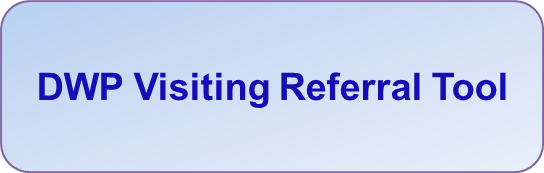 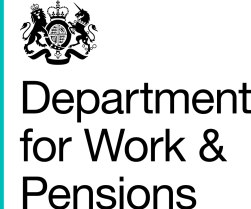